Capitalismo, Socialismo e Democracia
Joseph a. Schumpeter
Capítulo 7: O processo da destruição criativa
Concorrência monopolista/oligopolista
Várias empresas num mercado sendo que cada uma atende a um nicho específico

Dentro desse nicho a empresa possui qualidade de monopólio

Permite que essas empresas desfrutem da economia interna de escala
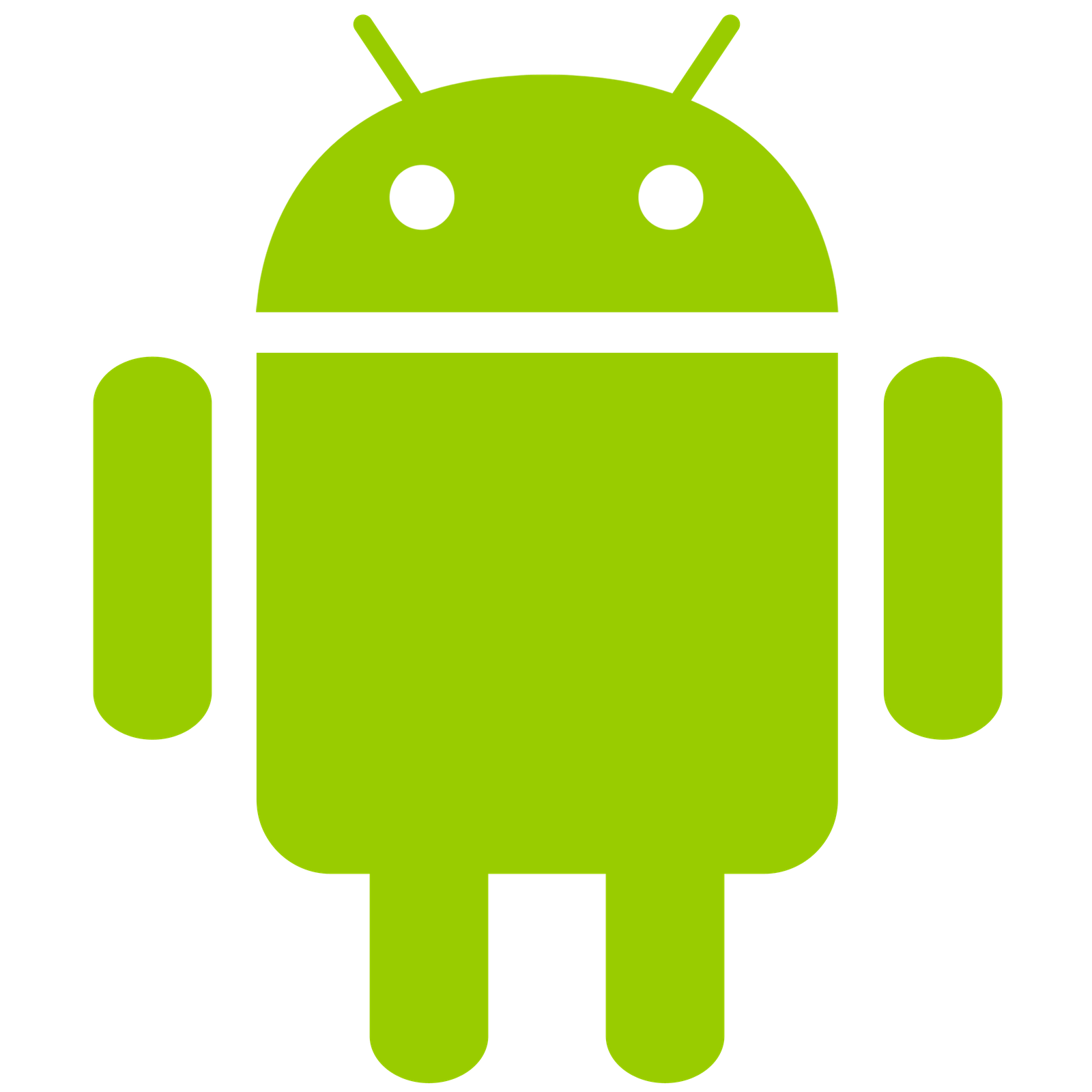 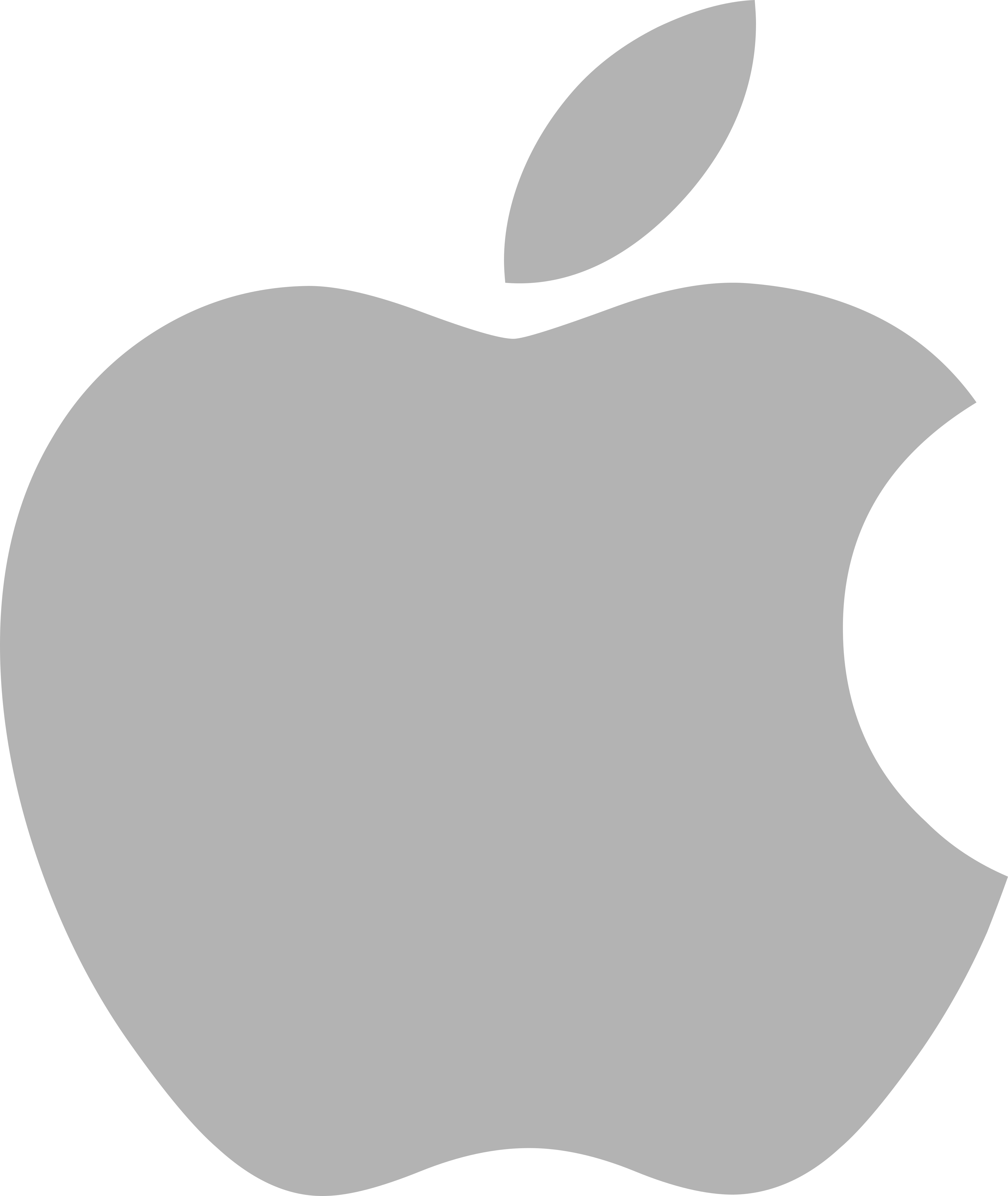 Críticos do capitalismo
A realidade capitalista é desfavorável ao rendimento máximo da produção

Tende ao monopólio e mata a concorrência

Com o domínio no mercado, as empresas podem ditar os seus preços
Crítica aos críticos
Não houve com o passar da história a transformação de uma realidade em concorrência perfeita para outra de monopolização

Os dados apontam que houve um maior progresso na qualidade de vida

Processo de destruição criativa
A destruição criativa
O capitalismo é um processo que deve ser analisado em suas mudanças ao longo da história

A sua evolução como sistema deriva de mudanças nos bens de consumo, em novos métodos produtivos e em novos mercados

Motor do capitalismo: revoluções constantes. O novo toma o lugar do velho

Falta de equilíbrio: o mercado sempre se modifica
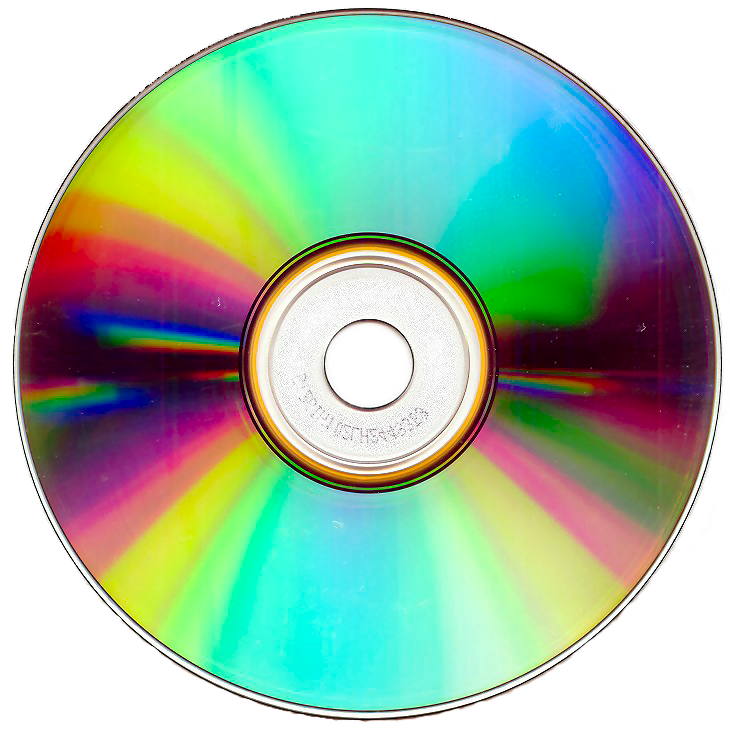 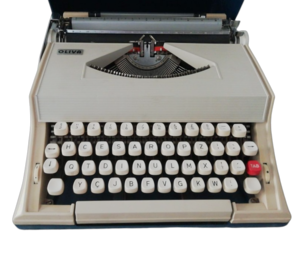 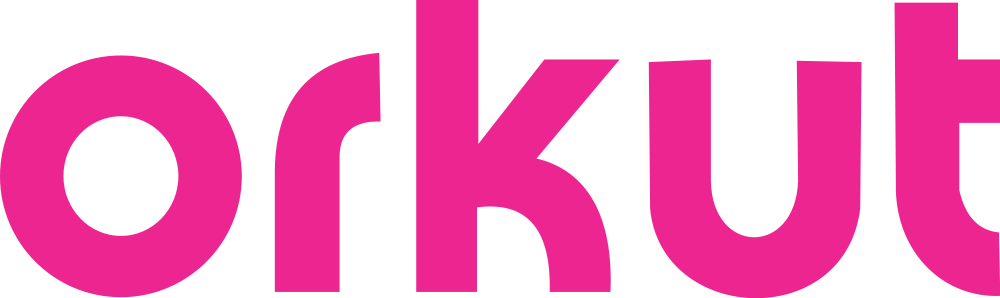 A destruição criativa
A entrada de novos empreendedores é o que sustenta o capitalismo
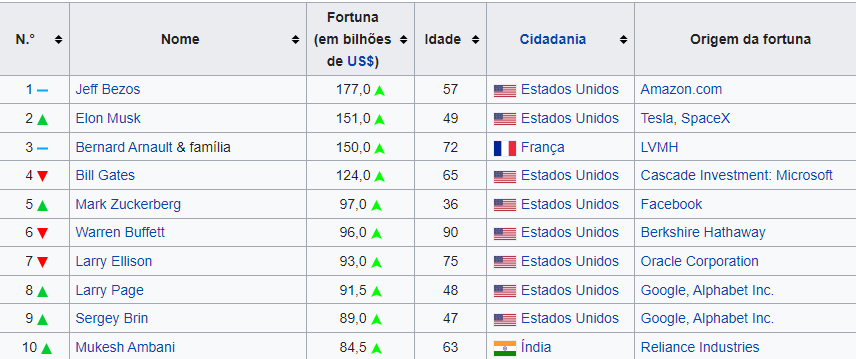 Efeitos no capitalismo
É preciso analisar a persistência de sistemas num longo prazo (tecnologia de uso geral)

Análises isoladas trazem conclusões isoladas
Crítica a economistas
A maioria dos estudos tenta entender como o capitalismo tenta manter-se estável, mas não como ele cria e destrói

Capitalistas observam apenas a concorrência de preço, sem observar a inovação

Sensação de concorrência mesmo no monopólio
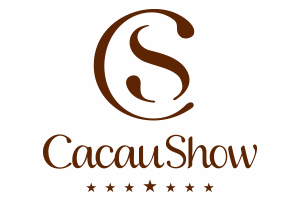 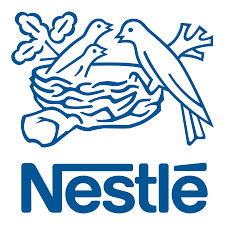